Count & Non-Count NOUNS
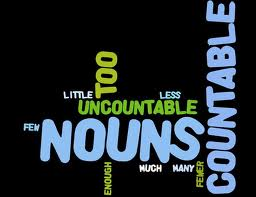 ESL 2
Mrs. Alba
Count Nouns
RULE: There are two groups of nouns called Count and Non-Count

COUNT Nouns: are nouns you can count.  Count nouns have a singular and a plural form.

EXAMPLE: 
	I have an apple. (singular)
	She has four apples. (plural)
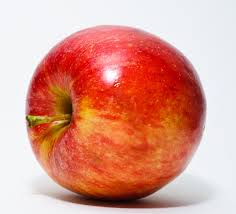 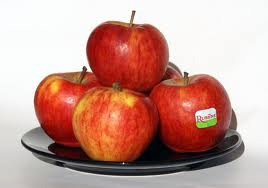 Non-Count Nouns
RULE: Non-Count nouns are nouns you cannot count.  Non-count nouns have only one (singular) form.

EXAMPLES: 
	Where’s the flour?
	The flour is on the counter?
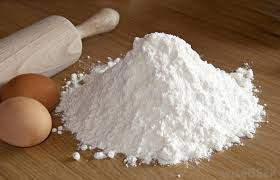 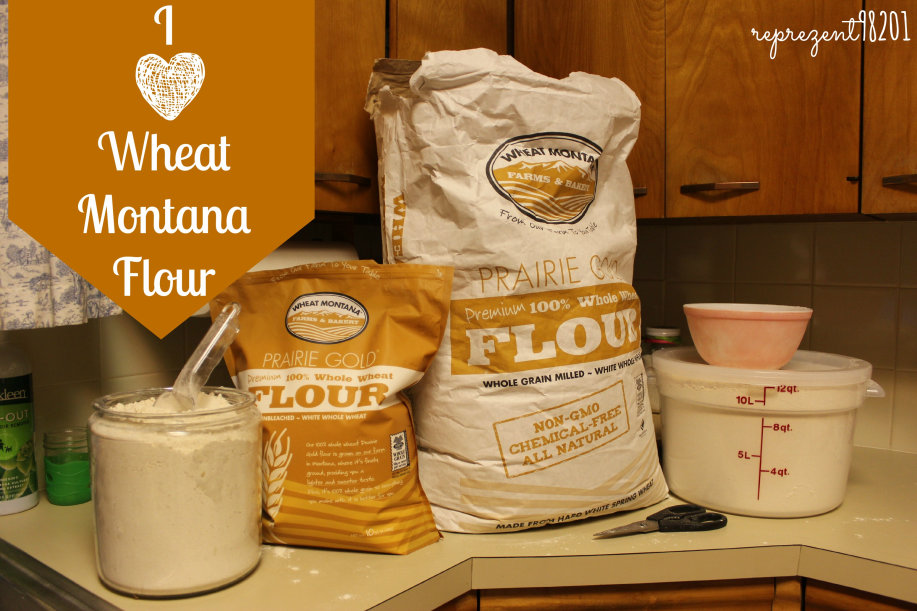 Sandwhich
Count noun
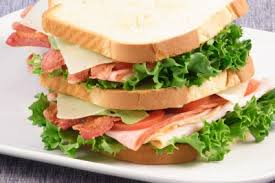 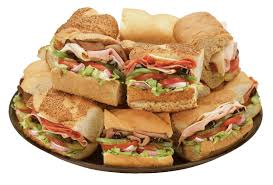 Sugar
Non-count noun
Bag of sugar
Cup of sugar
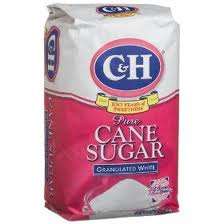 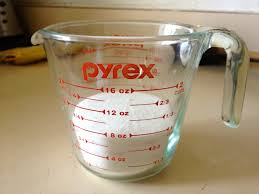 Milk
Non-count noun
Glass/gallon of milk
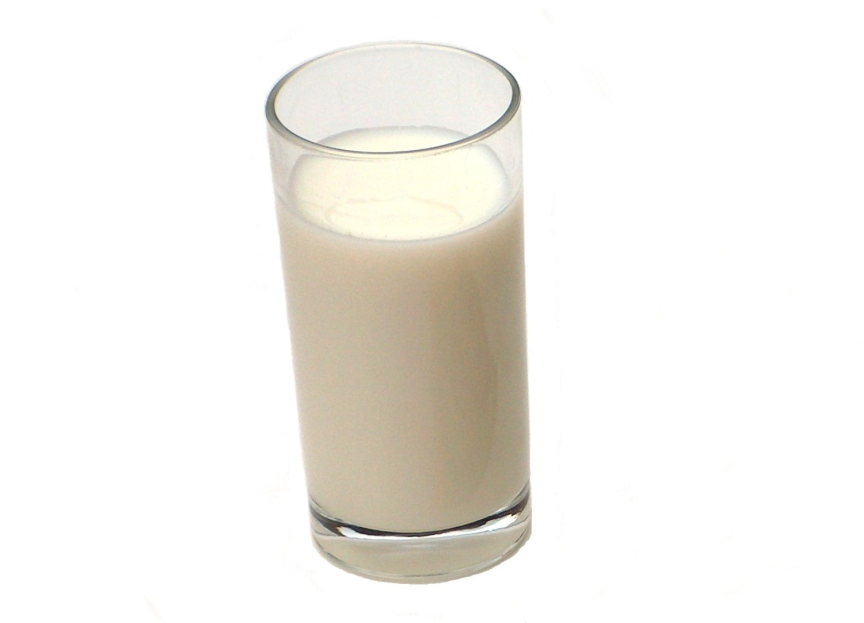 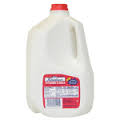 Cookies
Count noun
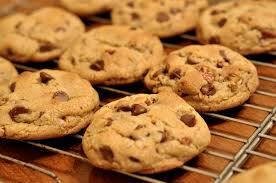 Soup
Non-count noun 
Bowl of soup
Can of soup
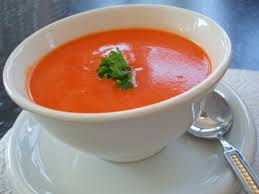 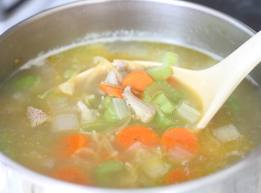 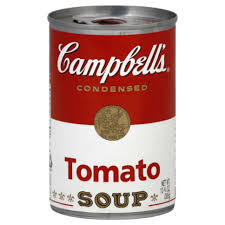 Peanuts
Count noun
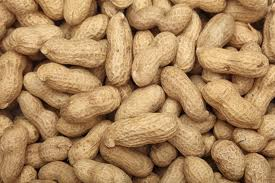 Butter
Non-count noun
Stick of butter
Pat of butter
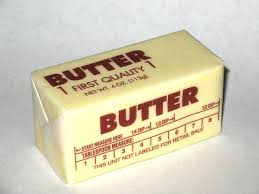 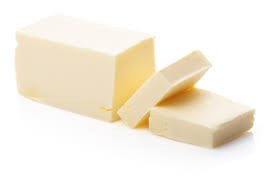 Cottage cheese
Non-count noun
 A container of cottage cheese
A serving of cottage cheese
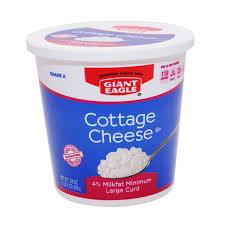 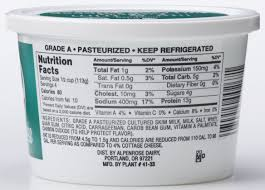 Grapes
Count noun
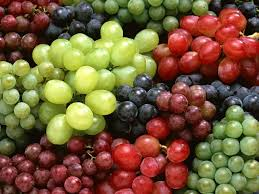 Eggs
Count noun
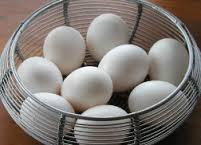 Mustard
Non-count noun
A bottle of mustard
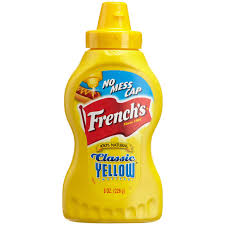 Cereal
Non-count noun
A bowl of cereal
Boxes of cereal
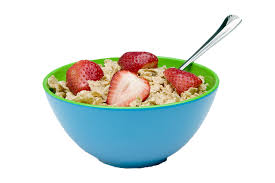 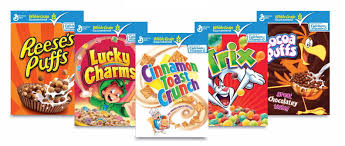 French fries
Count noun
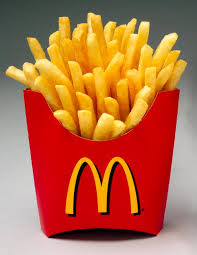 Honey
Non-count noun
A jar of honey  
A spoon of honey
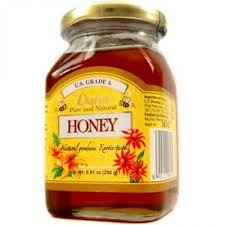 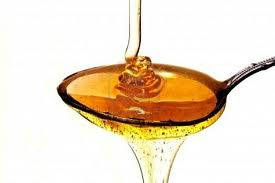 Water
Non-count noun
Glass of water
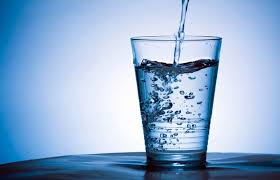 FOOD Confessions
I always (eat/drink) too (much/many) ______________.

My doctor says I must (eat/drink) 
   (less/fewer) ______ and more ______.